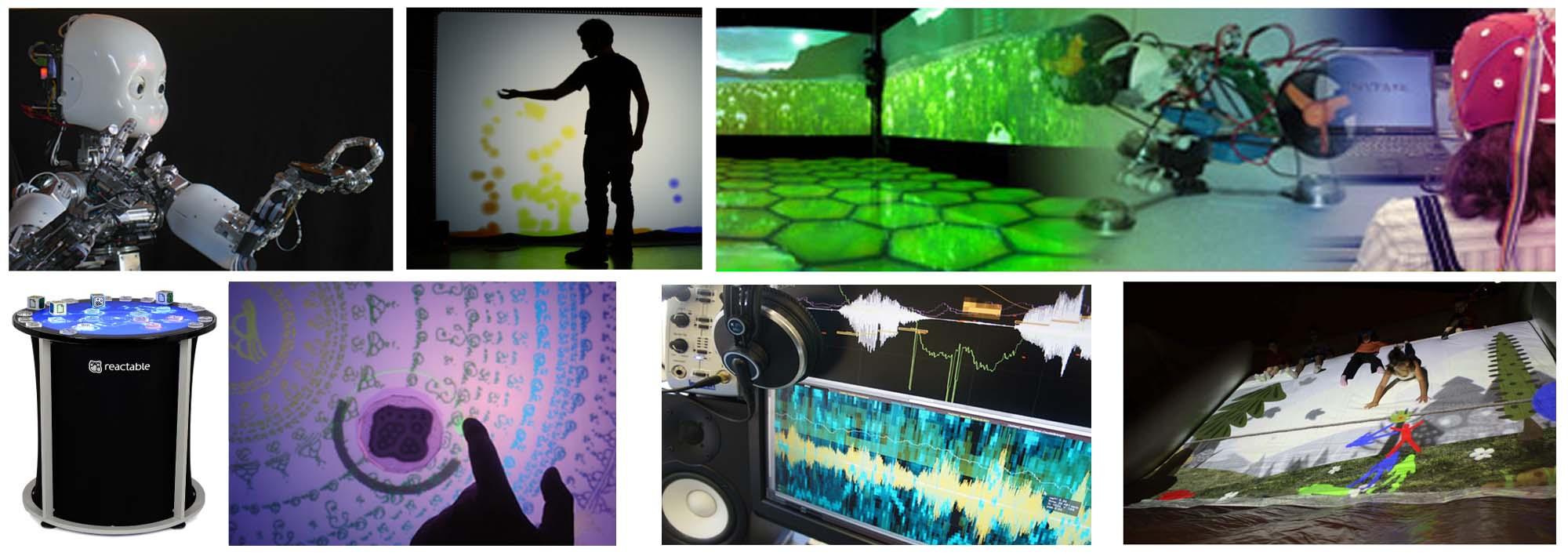 Strategically funding excellence under Open Science principles: the María de Maeztu DTIC-UPF Strategic Research Program
Aurelio Ruiz, Xavier Serra
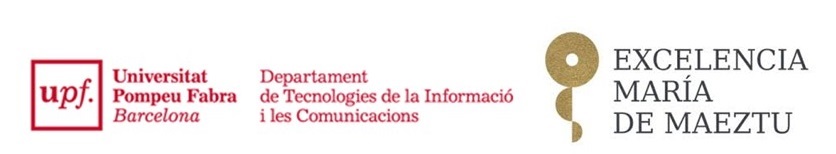 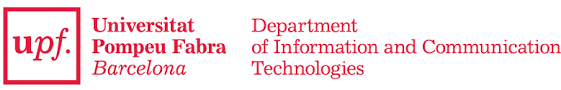 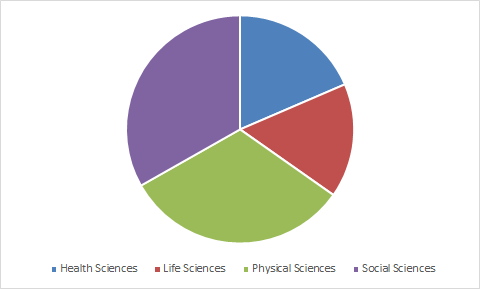 COGNITIVE AND INTELLIGENT SYSTEMS 
COMMUNICATIONS AND NETWORKS
MULTIMEDIA TECHNOLOGIES
COMPUTATIONAL BIOLOGY AND BIOMEDICAL SYSTEMS
https://www.upf.edu/etic
Scientific articles per Scopus subject area (DTIC-UPF, 2016-2017)
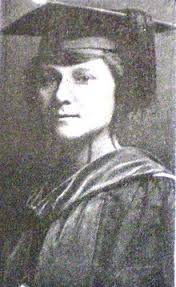 María de Maeztu DTIC-UPF strategic research program on data-driven knowledge extraction
https://www.upf.edu/mdm-dtic
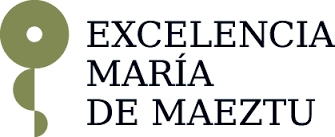 Focused on targeted actions aiming at maximising our impact as a research-oriented university department  Not an Open Science project
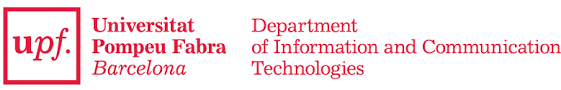 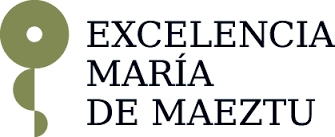 The future of an engineering university department?
Global, networked, with large private research labs – agility
Impact of ICT / AI: Inclusiveness, ethical relevance, sustainability
Open science as an element of excellence, covering scholarly publishing, data, software, infrastructure, training, incentives, metrics
and public engagement. 
Developing a department of open scholars https://www.upf.edu/web/mdm-dtic/blog/-/blogs/open-s
1 - Cofund 18 research projects promoting OS principles (1MEUR)
Call and projects https://www.upf.edu/web/mdm-dtic/projects
Evaluation criteria including number and impact of accesible and reproducible datasets and software tools
2 - Support 4 exploitation projects based on open approaches (200K)
Projects https://www.upf.edu/web/mdm-dtic/transfer
Opening Science to Open Innovation  https://www.upf.edu/web/mdm-dtic/blog/-/blogs/opening-science-to-open-innovation
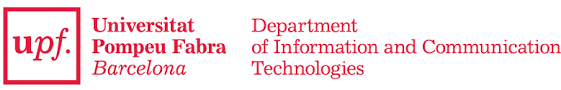 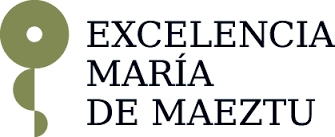 3 - Promote transfer and links to open initiatives (50K)
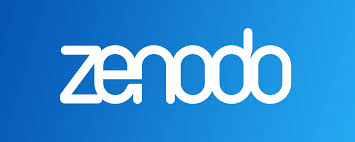 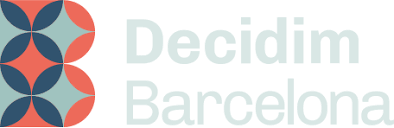 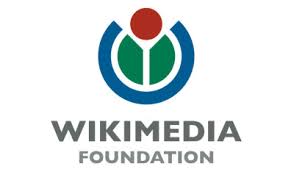 4 – Training, transversal research support, academic “advocacy”
Research data management protocol, training https://www.upf.edu/web/mdm-dtic/reproducibility-in-research 
Internal / external infrastructures
Research networks (ERC, SOMMA)
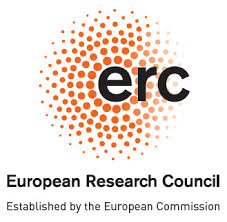 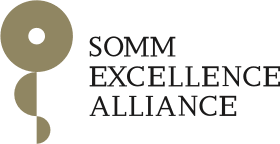 https://www.upf.edu/web/mdm-dtic/open-science-day-somm-alliance
5 - Public engagement (focus under-represented communities)
Gender and ICT https://www.upf.edu/web/mdm-dtic/gender-and-ict
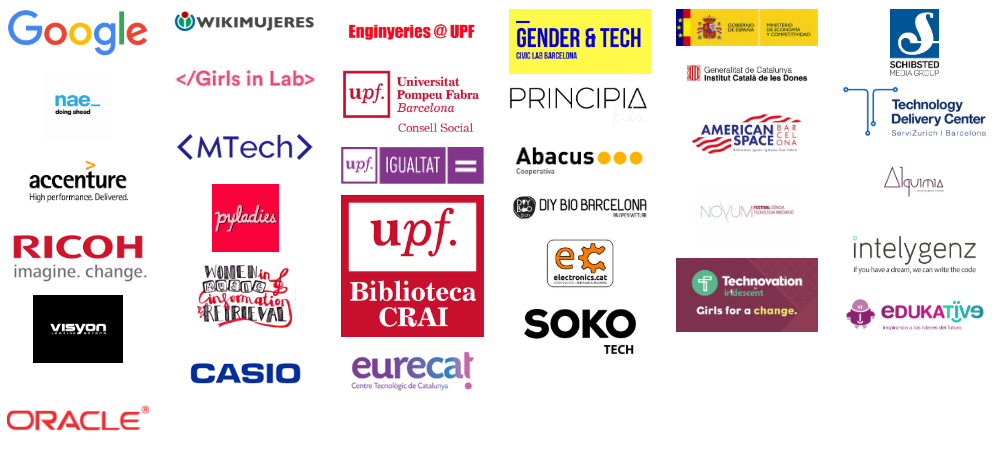 https://www.upf.edu/web/mdm-dtic/women-in-technology-day
Educational projects
https://www.upf.edu/web/mdm-dtic/social-action
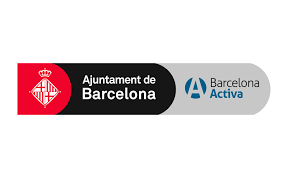 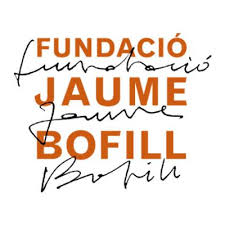 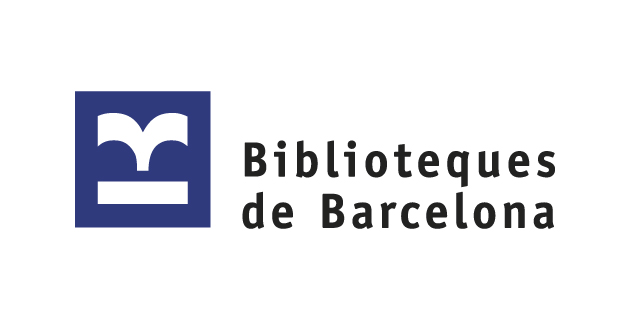 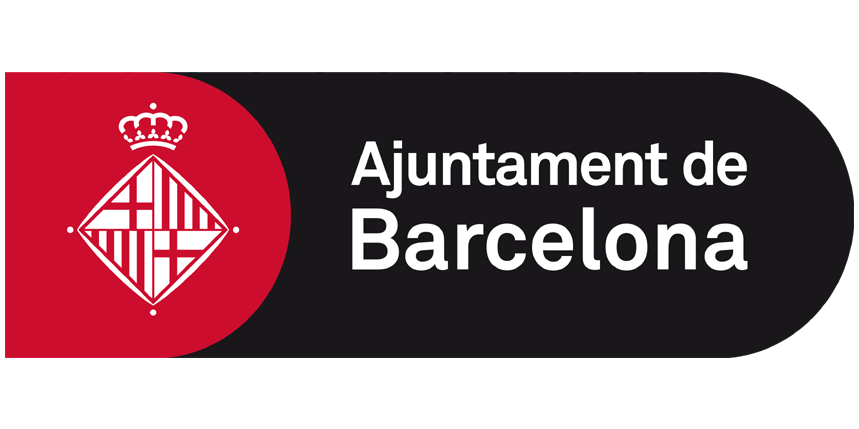 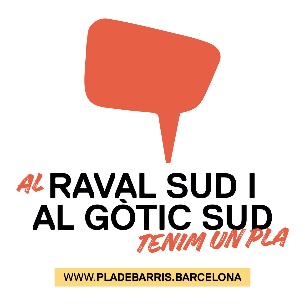 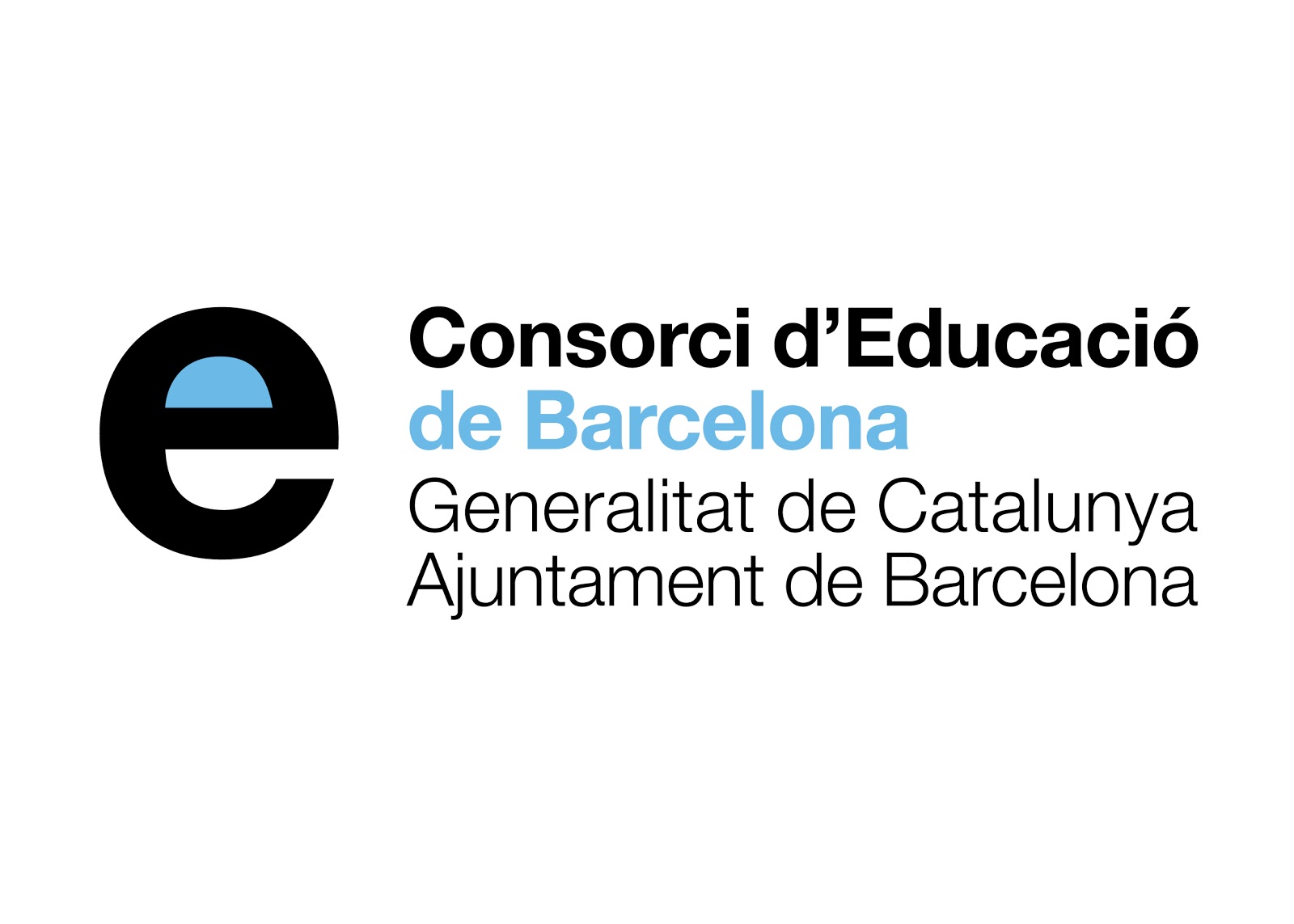 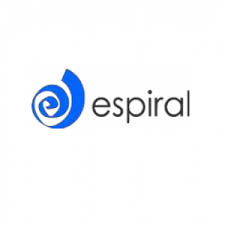 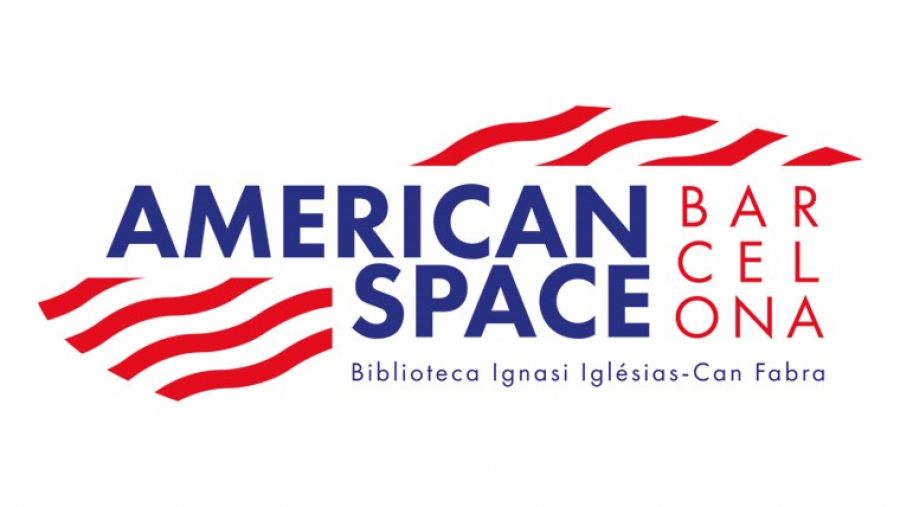 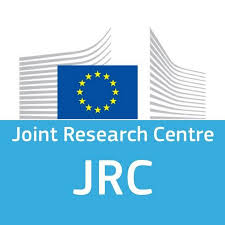 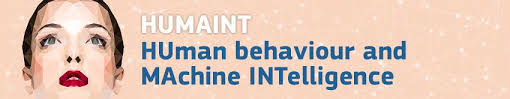 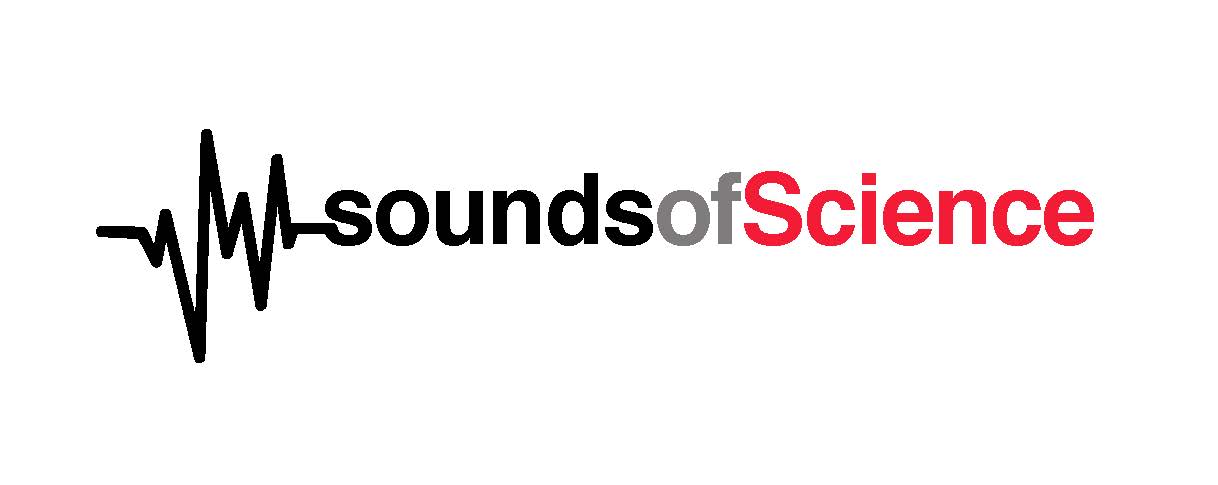 Crowdsourcing
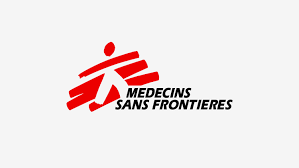 https://www.upf.edu/web/sounds-of-science/
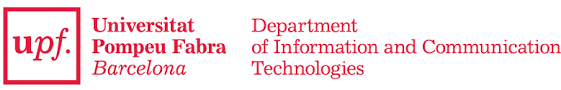 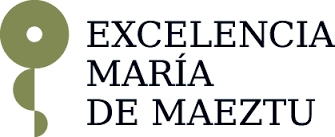 Conclusions


Link distribution of funds to OS objectives to increase global impact
Success in creating and implementing discourse
Ongoing work in aligning all research support to these objectives
Pending: influencing core internal processes such as faculty recruitment and promotion